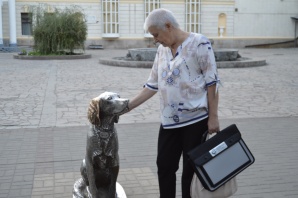 XXIII Съезд физиологического общества им.И.П.Павлова
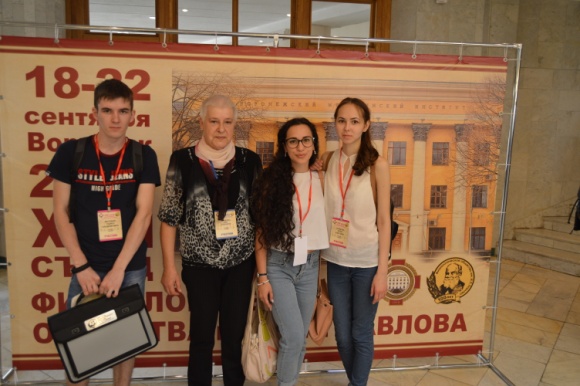 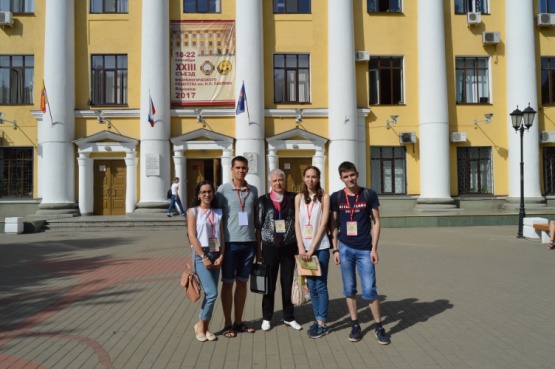 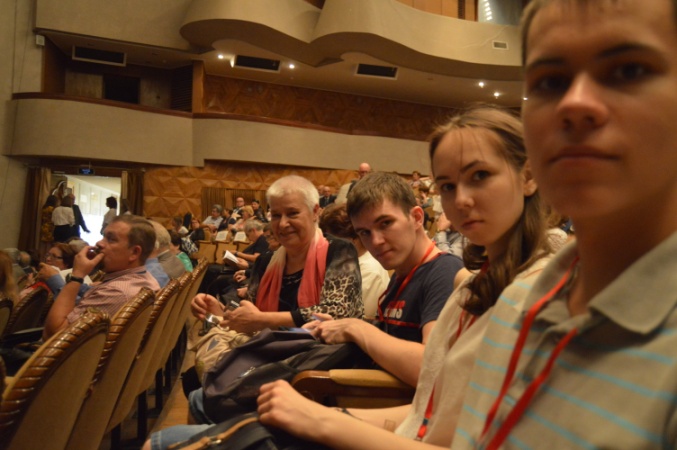 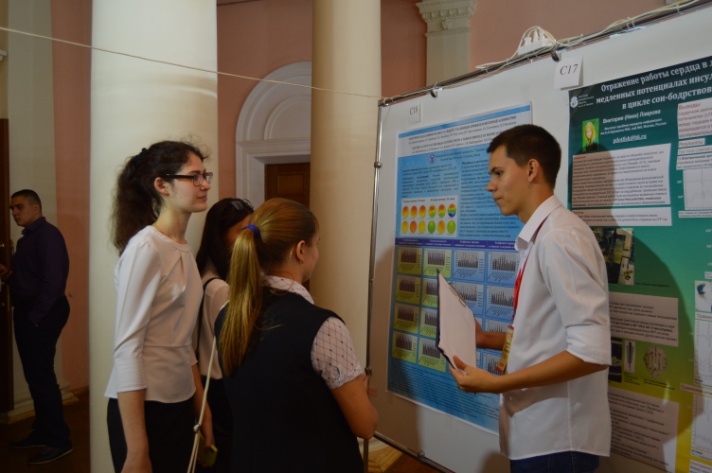 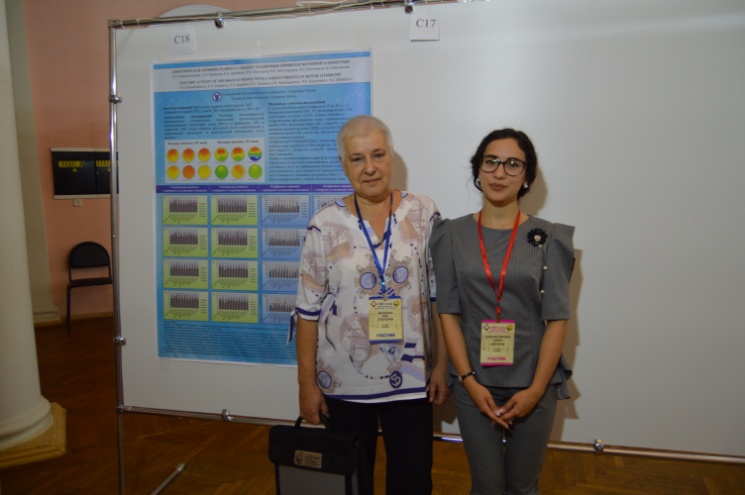 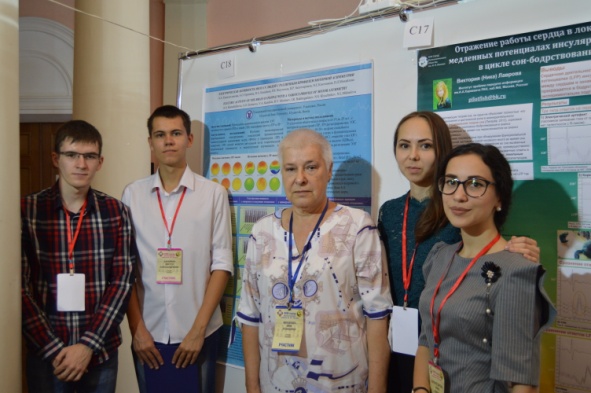 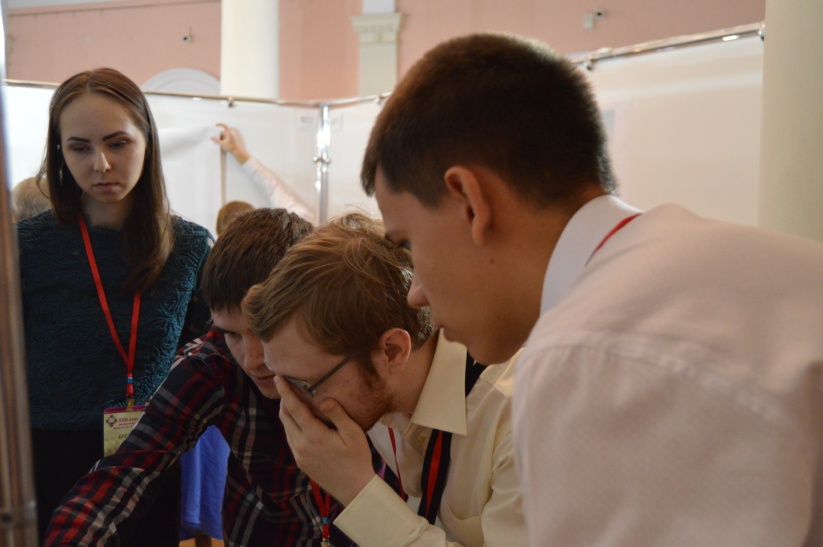 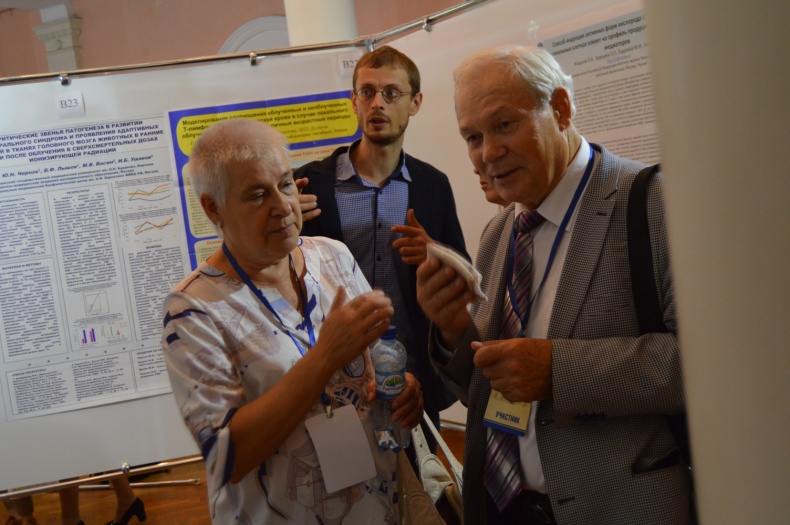